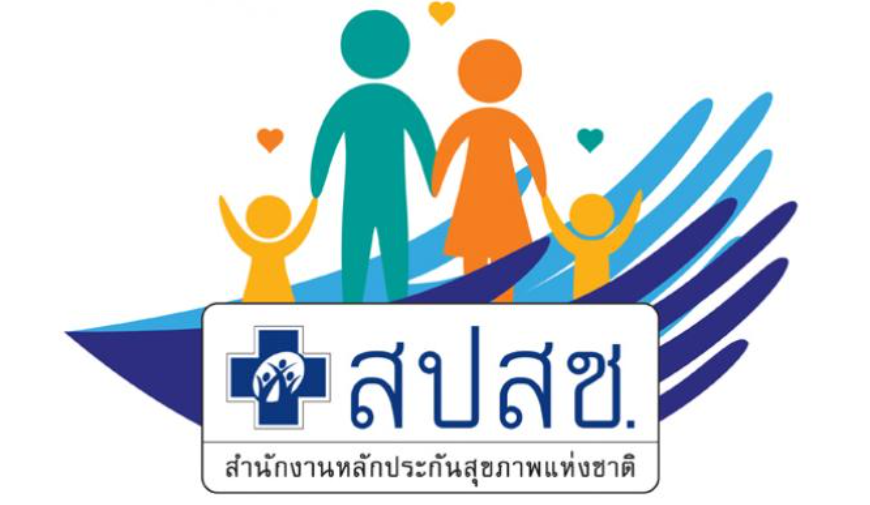 วาระที่ 3.1(3)
มติและสาระสำคัญจากการประชุมคณะกรรมการหลักประกันสุขภาพแห่งชาติ ครั้งที่ 2/2565 วันที่ 7 กุมภาพันธ์ 2565
นำเสนอในการประชุม อคม. เขต 5 ราชบุรี ครั้งที่ 1/2565 วันที่  24  กุมภาพันธ์ 2565
1
เรื่องจากวาระ เพื่อพิจารณา
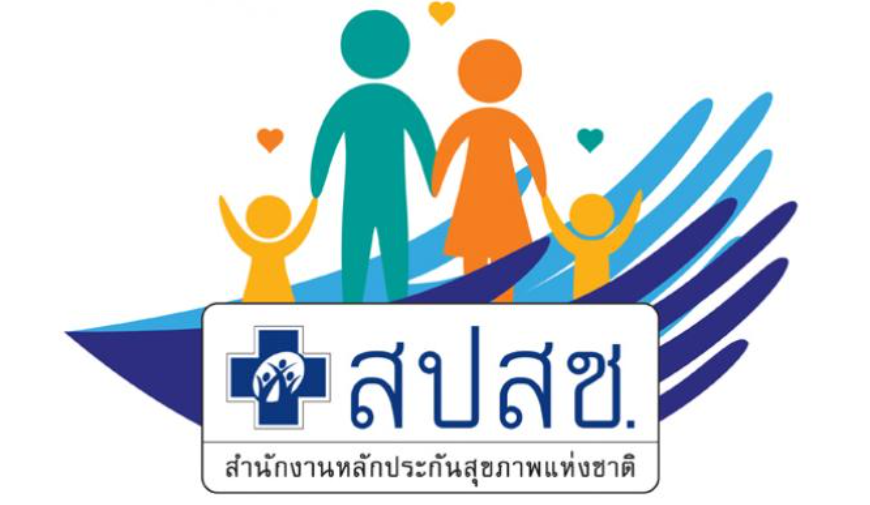 ข้อเสนอการปรับปรุงวิธีการจ่ายชดเชยค่าบริการบำบัดทดแทนไตแบบต่อเนื่อง (CRRT) 
สำหรับผู้ป่วยไตวายเฉียบพลัน (Acute Kidney Injury : AKI) ในระยะวิกฤต
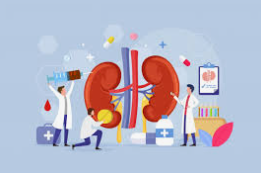 มติที่ประชุม
ความเป็นมา
(1) เห็นชอบปรับปรุงวิธีการจ่ายชดเชยค่าบริการบำบัดทดแทนไตแบบต่อเนื่อง (CRRT) สำหรับผู้ป่วยไตวายเฉียบพลันที่อยู่ในภาวะวิกฤต เนื่องจากไม่ผลกระทบภาระงบประมาณ โดยเริ่มมีผลตั้งแต่วันที่ 1 มีนาคม 2565 
(2) เห็นชอบการจ่ายชดเชยค่าบริการบำบัดทดแทนไตแบบต่อเนื่องสำหรับผู้ป่วยไตวายเฉียบพลันที่อยู่ในภาวะวิกฤต จากงบค่าบริการผู้ป่วยใน ระดับเขตวงเงิน 89.83 ล้านบาท เพื่อจ่ายที่อัตรา 15,000 บาทในวันแรกที่รับบริการ และในวันต่อไป จ่าย 10,000 บาท/วัน ทั้งนี้รายละเอียด เงื่อนไข วิธีการ เป็นไปตามที่ สปสช.กำหนด 
(3) เห็นชอบ ร่าง ประกาศหลักเกณฑ์การดำเนินงานและบริหารจัดการกองทุนฯ ฉบับที่ .... ที่ปรับปรุงรองรับบริการ CRRT ตามที่เสนอ และมอบ สปสช.เสนอคณะอนุกรรมการด้านกฎหมายพิจารณาก่อนเสนอประธานกรรมการลงนามต่อไป 
(4) มอบ สปสช. กำกับติดตามประเมินการเข้าถึงบริการ และผลกระทบงบประมาณในระยะยาว รวมทั้งการต่อรองราคาน้ำยาล้างไตสำหรับบริการ CRRT ในระดับประเทศ เพื่อช่วยลดต้นทุนค่าน้ำยาล้างไตของหน่วยบริการ 
(5) รับรองมติในที่ประชุมเพื่อดำเนินการได้ทันที
เพื่อให้ผู้ป่วยสามารถเข้าถึงบริการอย่างมีประสิทธิภาพและมีทางเลือกในการรักษาที่เหมาะสม สปสช.ได้จัดทำข้อเสนอการปรับปรุงวิธีการจ่ายชดเชยค่าบริการบำบัดทดแทนไตแบบต่อเนื่อง (CRRT) ในกลุ่มเป้าหมายกรณีผู้ป่วยไตวายเฉียบพลัน (Acute Kidney Injury : AKI) ในระยะวิกฤต โดยได้สรุปสาระสำคัญของผลการศึกษา ข้อเสนอแนะจากการศึกษาวิจัย และข้อเสนอภาระงบประมาณและหลักเกณฑ์การจ่ายบริการทดแทนไตแบบต่อเนื่อง (CRRT) สำหรับผู้ป่วยไตวายเฉียบพลันที่อยู่ในภาวะวิกฤต 

         คณะอนุกรรมการนโยบายและยุทธศาสตร์ พิจารณาประเด็นดังกล่าวแล้ว เมื่อวันที่ ๒๔ มกราคม ๒๕๖๕   เสนอคณะกรรมการเพื่อพิจารณา
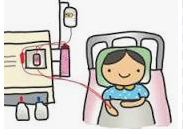 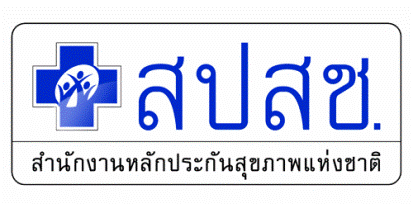 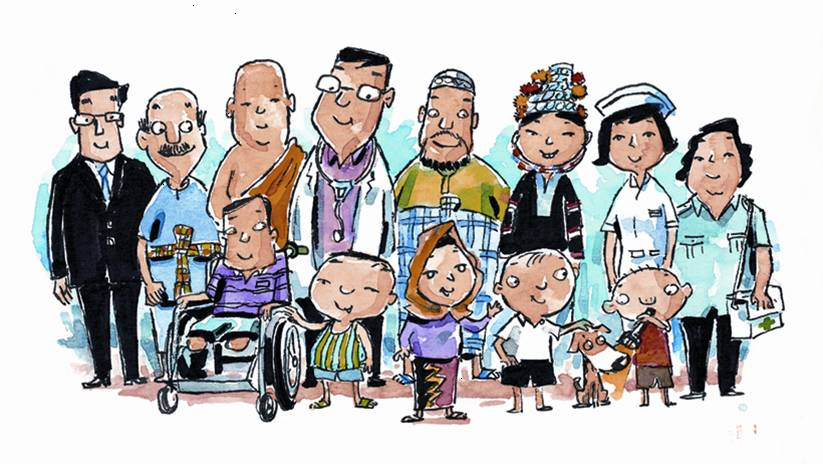